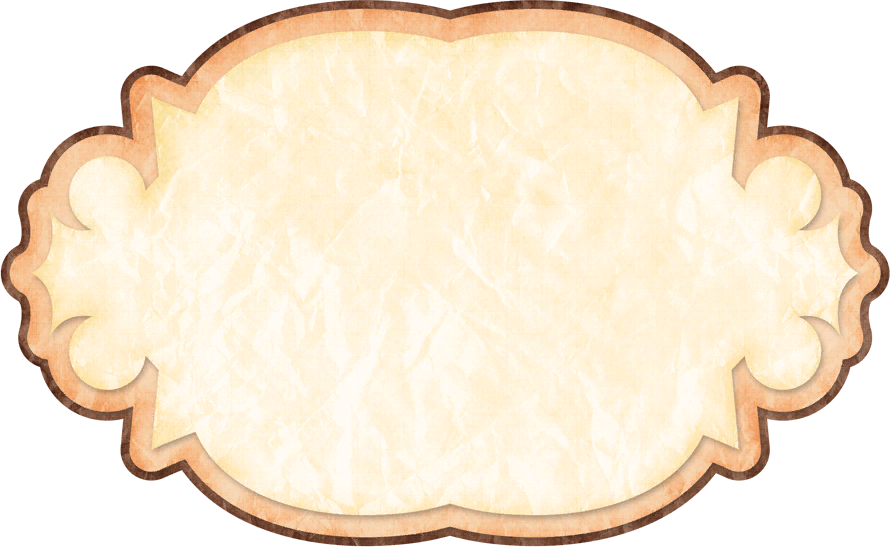 МУНИЦИПАЛЬНОЕ КАЗЕННОЕ 
ДОШКОЛЬНОЕ ОБРАЗОВАТЕЛЬНОЕ УЧРЕЖДЕНИЕ ДЕТСКИЙ САД №2
Творческая работа 
«Пряник родного города»
Выполнил: Пархоменко Мария 5лет (старшая группа)
Руководитель: 
Ульянова Вера  Алексеевна. Воспитатель
Г. Острогожск 2023г
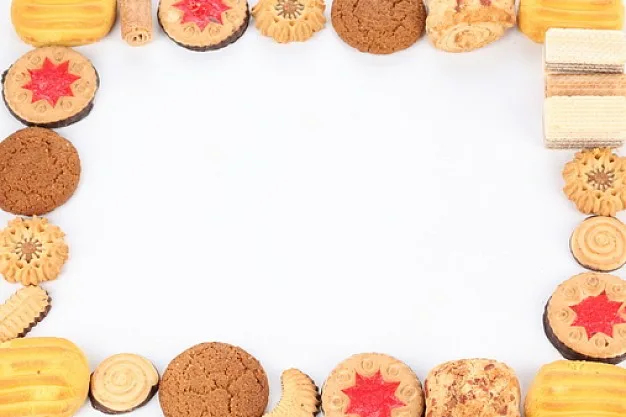 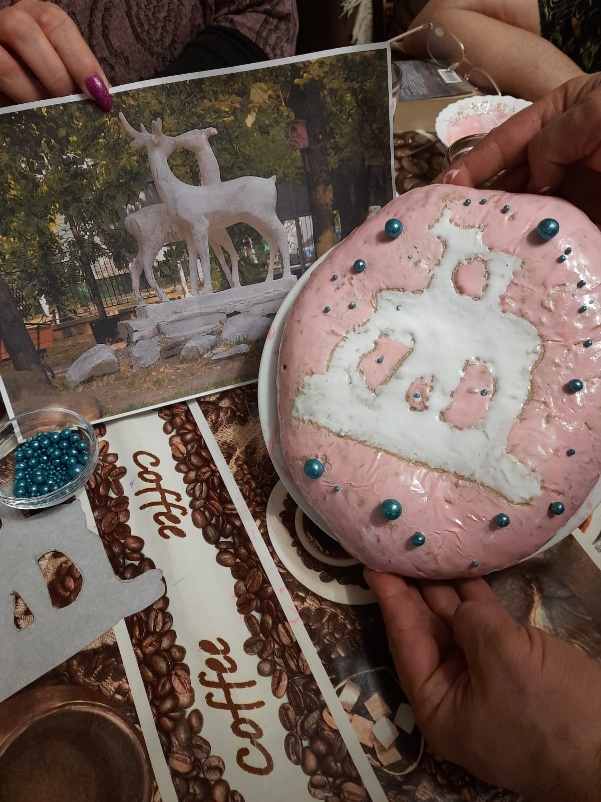 Цель:
 Придумать рецепт самого вкусного и красивого пряника «Острогожский».    
Задачи:
-Изучить историю появления пряника на Руси.
-Познакомиться с разными видами пряников.
-Воссоздать и сохранить традиции изготовления пряников в семье.
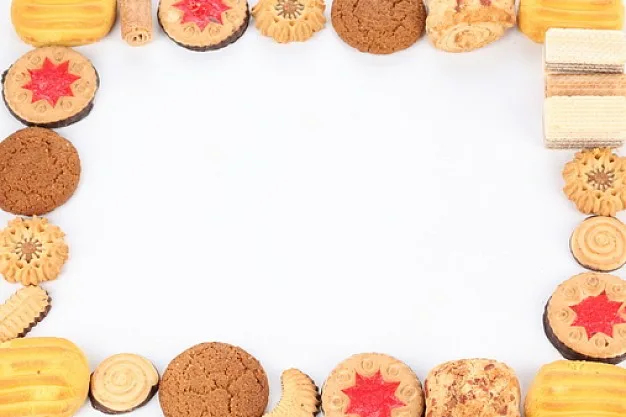 Слушали К.Чуковского «Бармалей», смотрели 
Презентацию «Русские пряники»
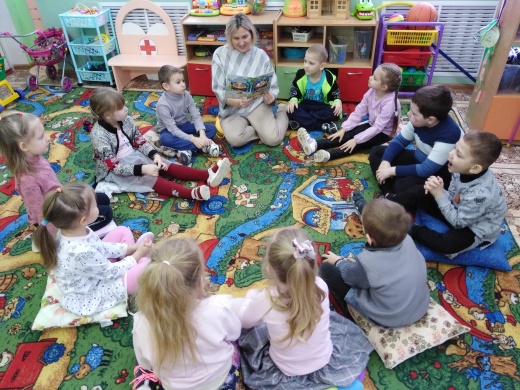 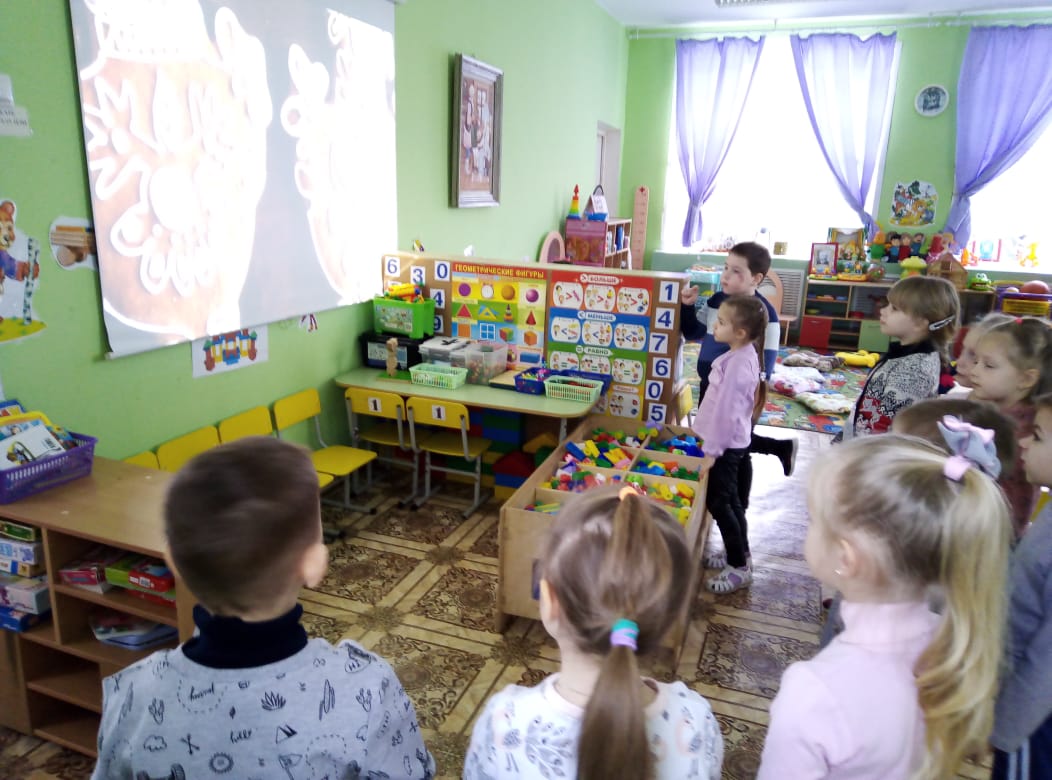 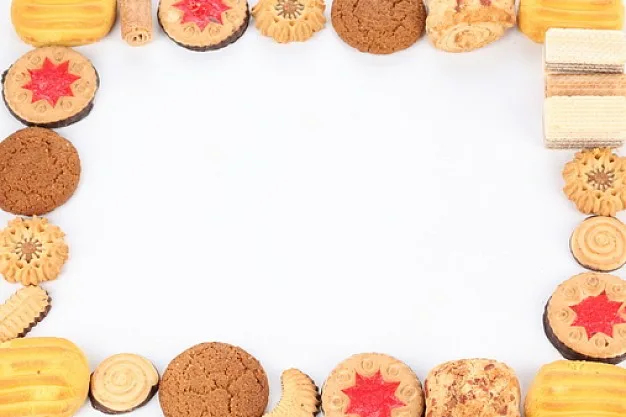 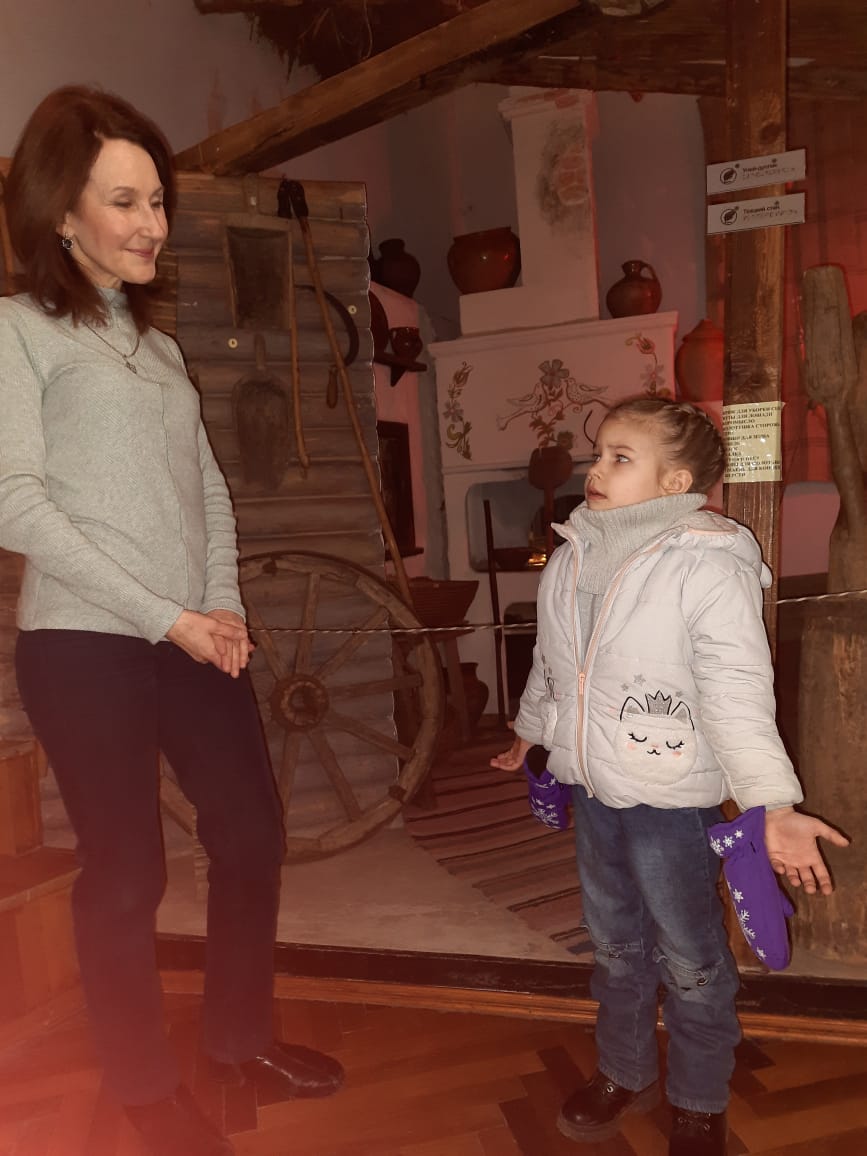 Ответы на вопросы искали:
        -в музее
       -в «Интернете»;
       -в библиотеке.
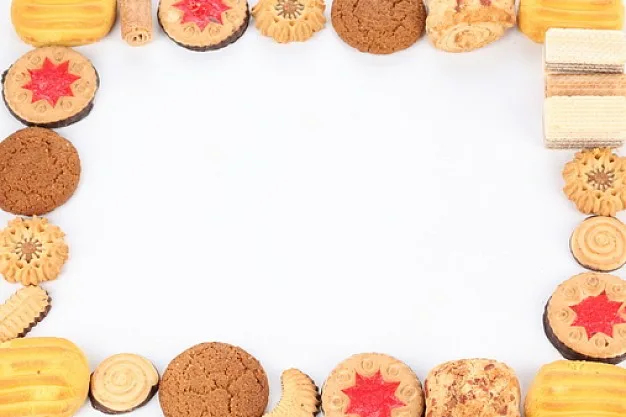 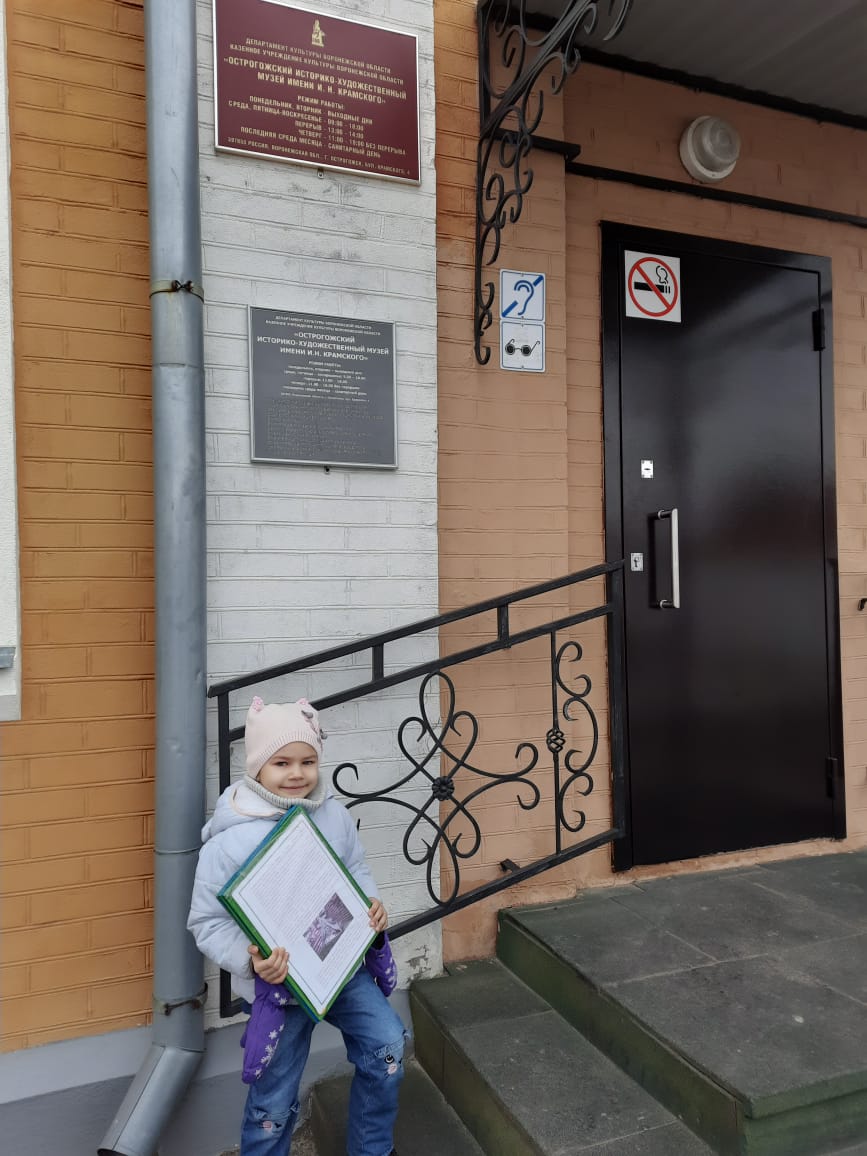 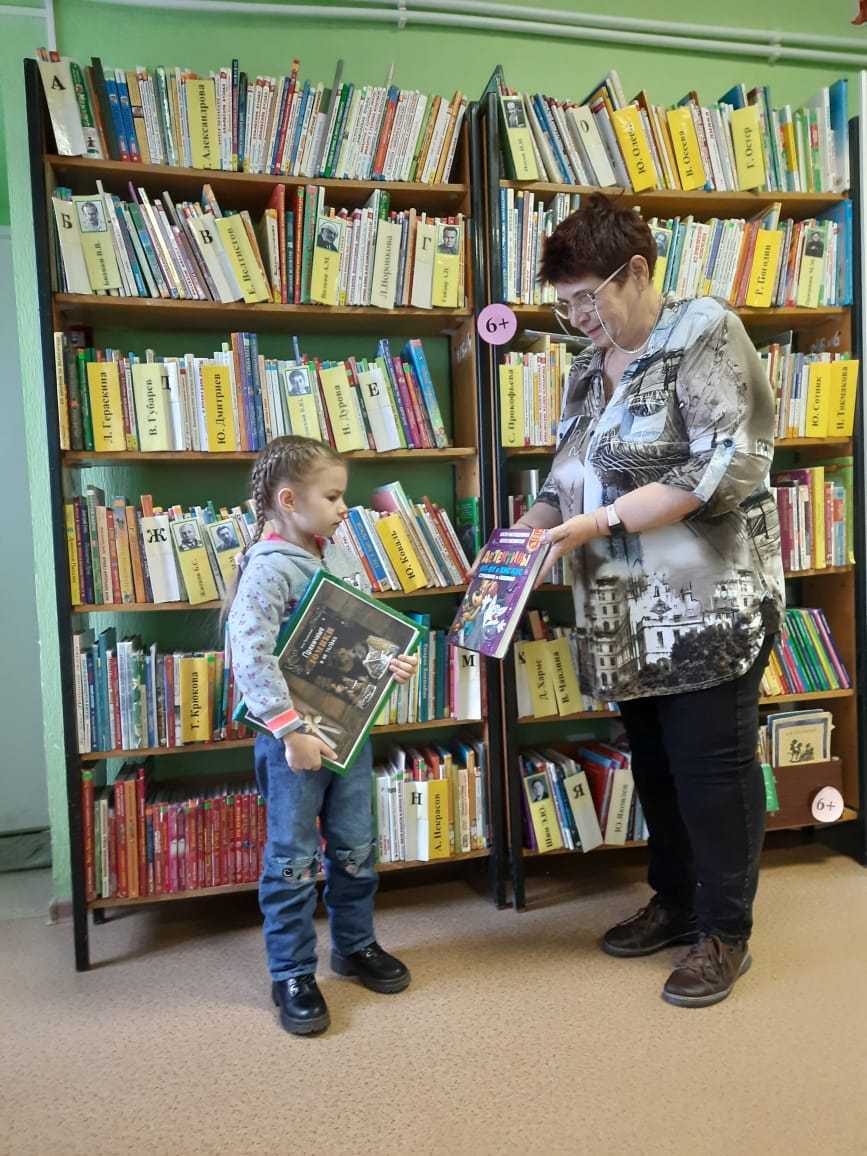 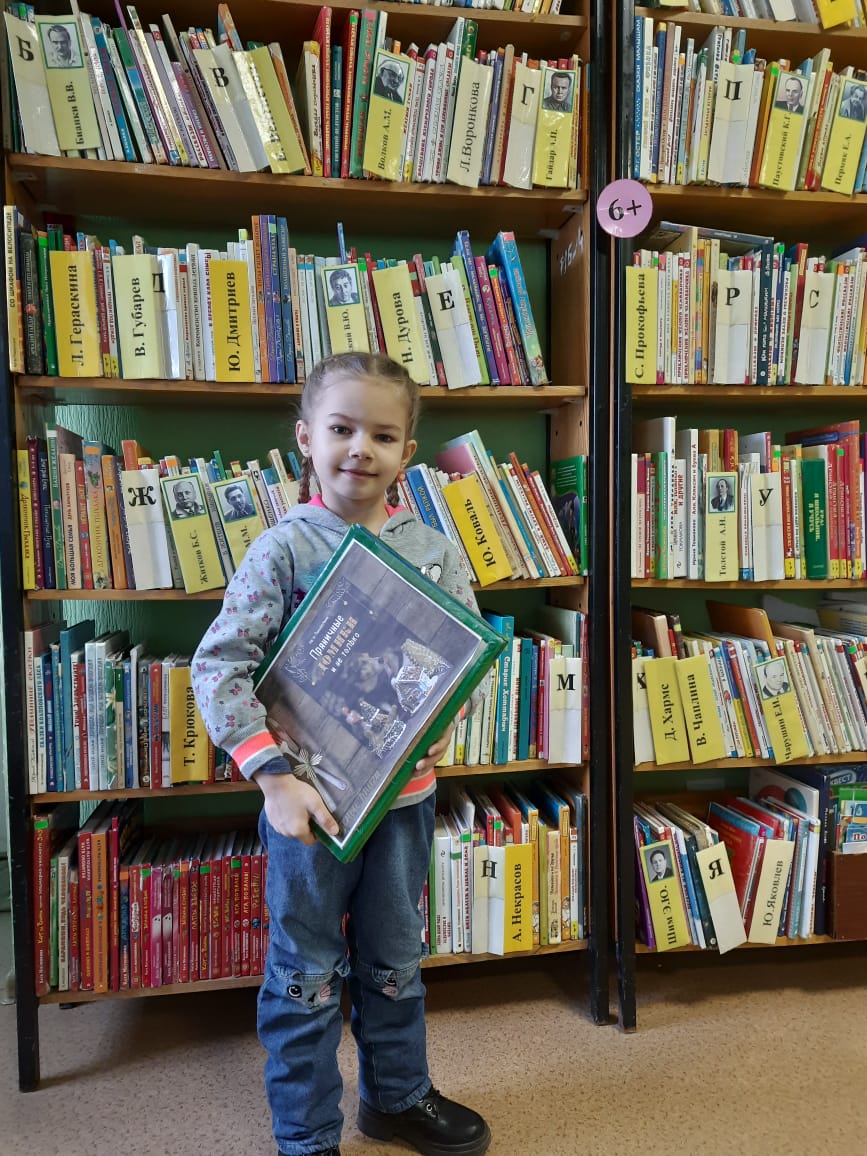 Ответы на вопросы искали:
        -в музее
       -в «Интернете»;
       -в библиотеке.
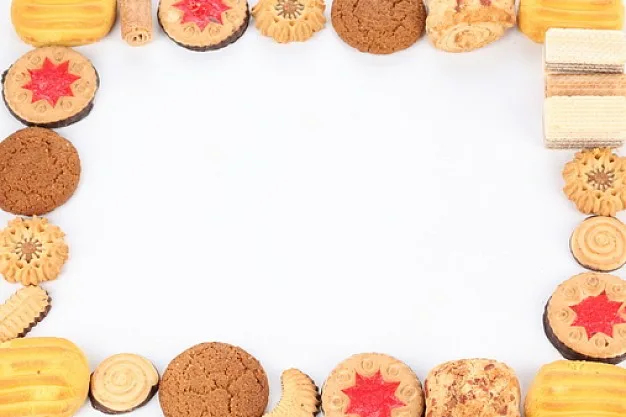 Путешествие пряника во времени до наших дней
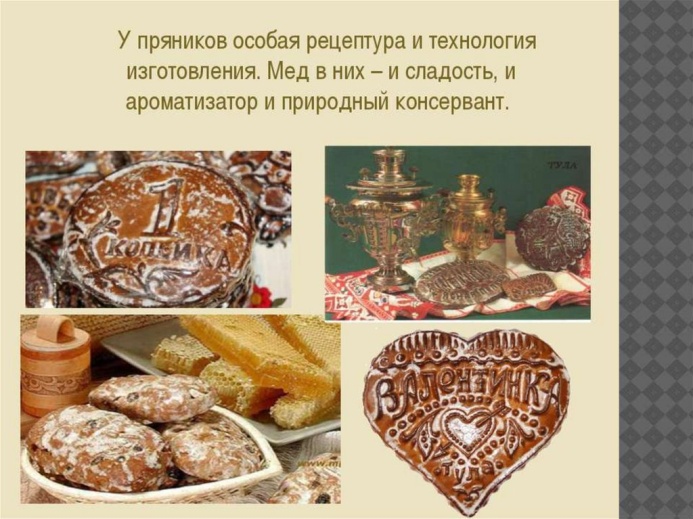 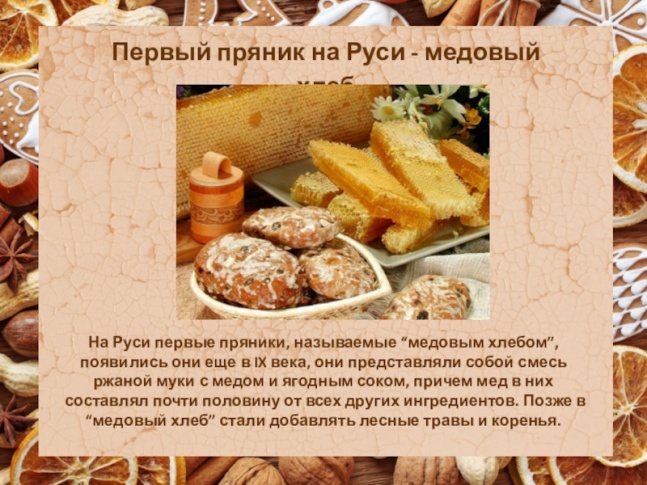 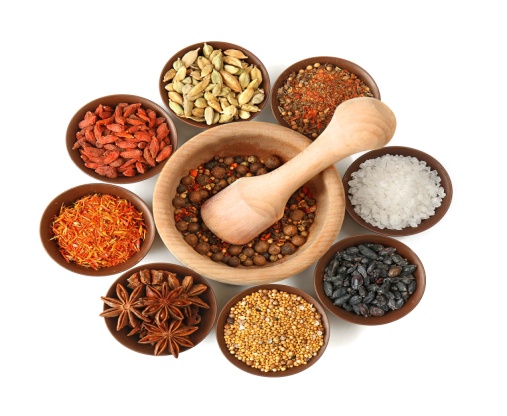 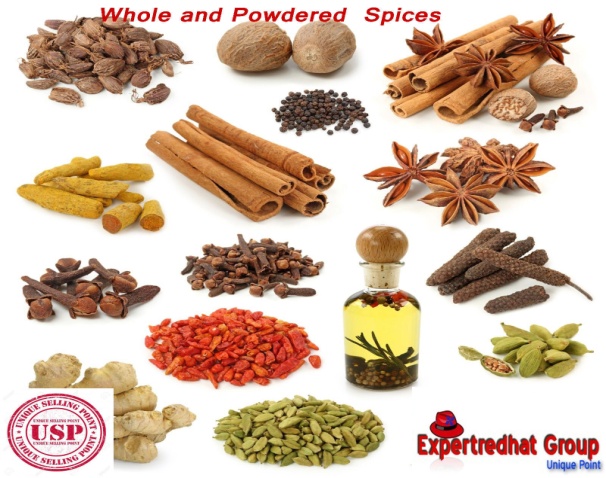 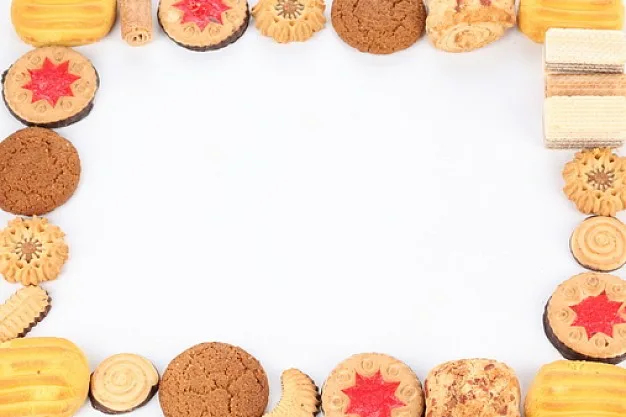 Продукты для пряничного теста
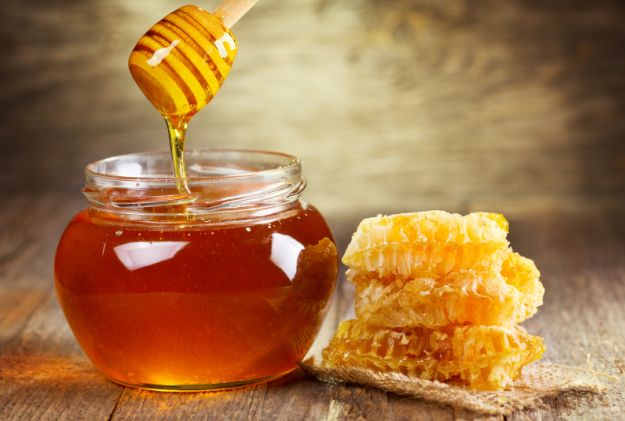 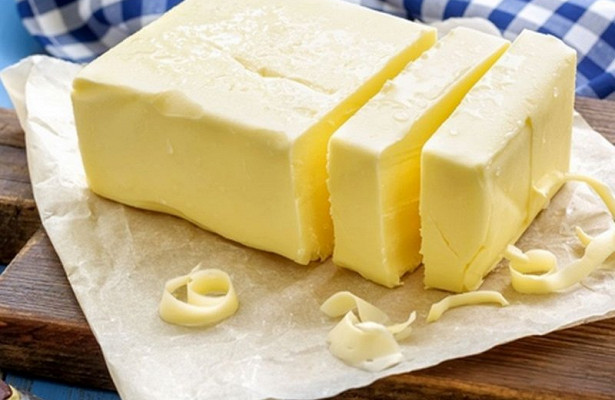 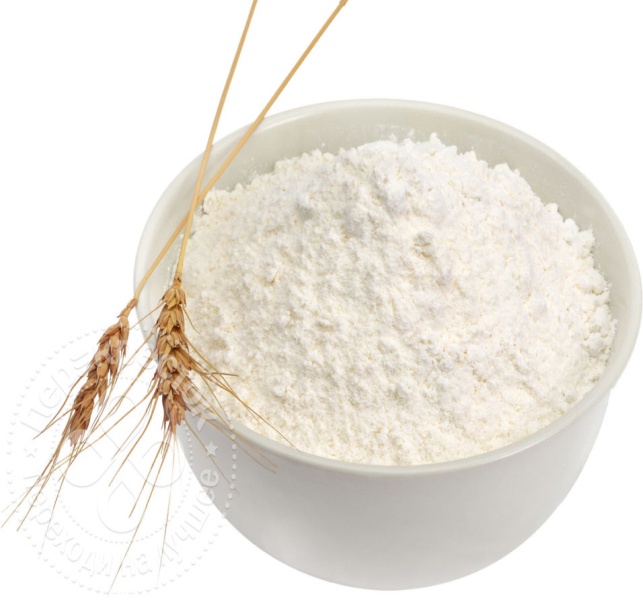 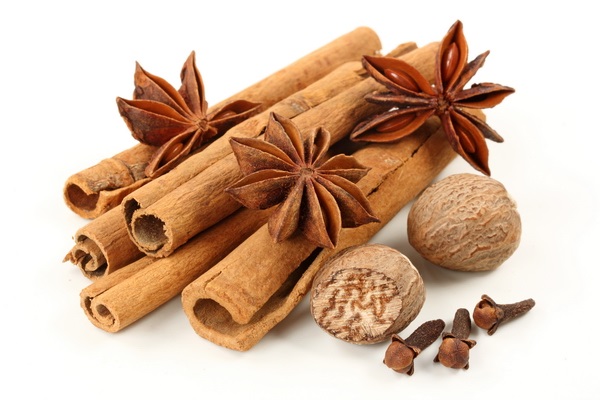 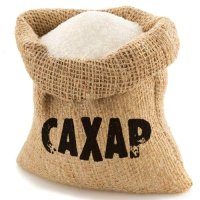 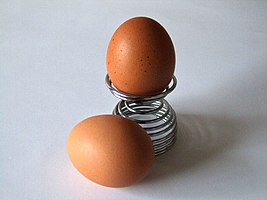 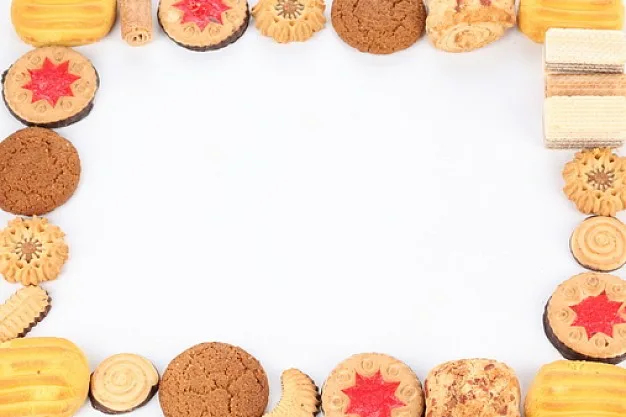 Виды пряников
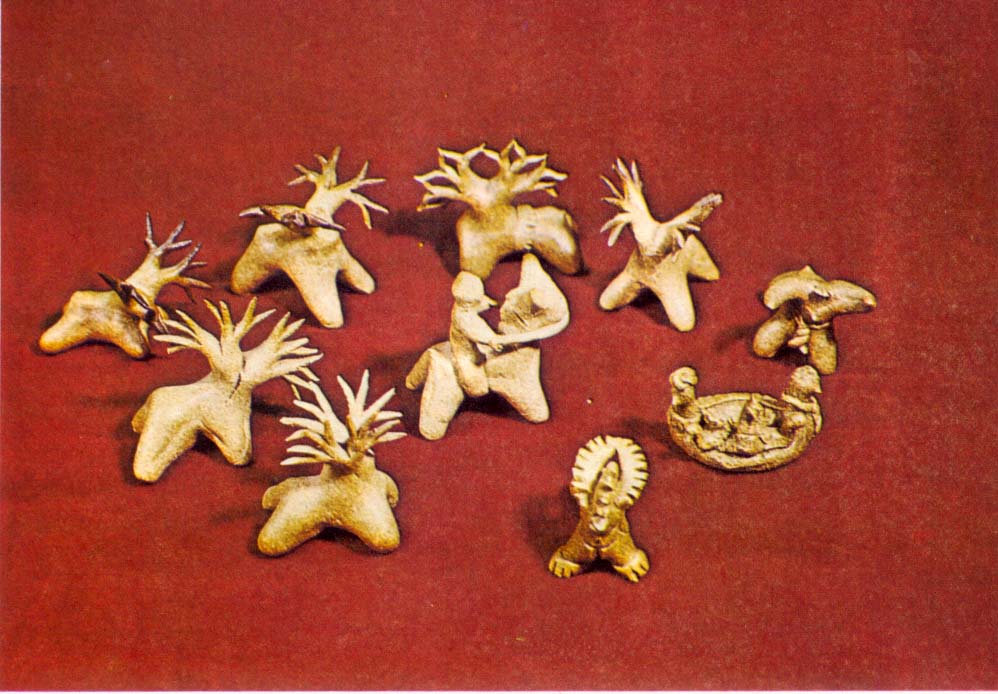 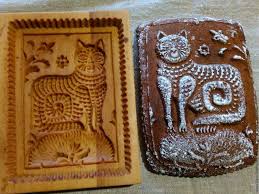 Лепные
Печатные
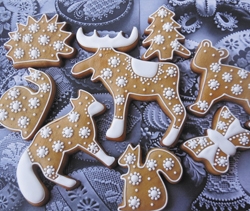 Силуэтные
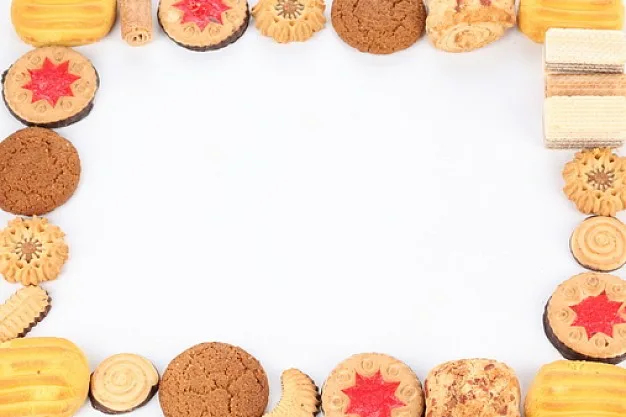 ?
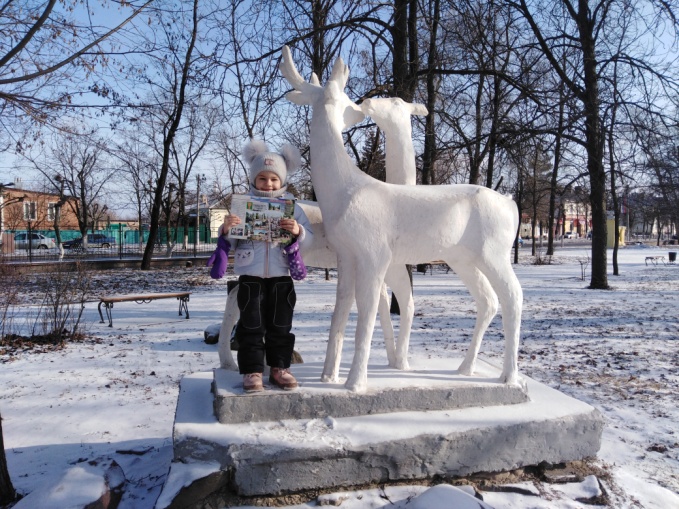 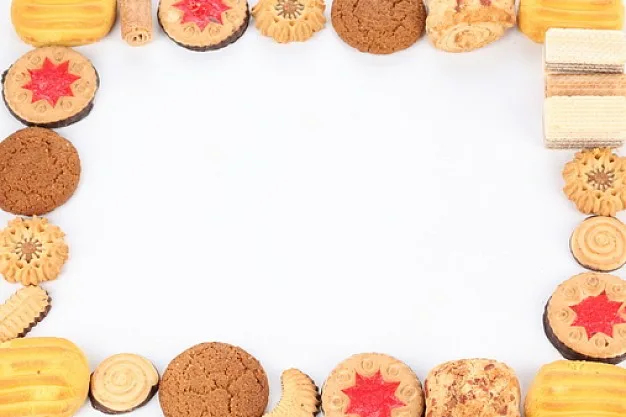 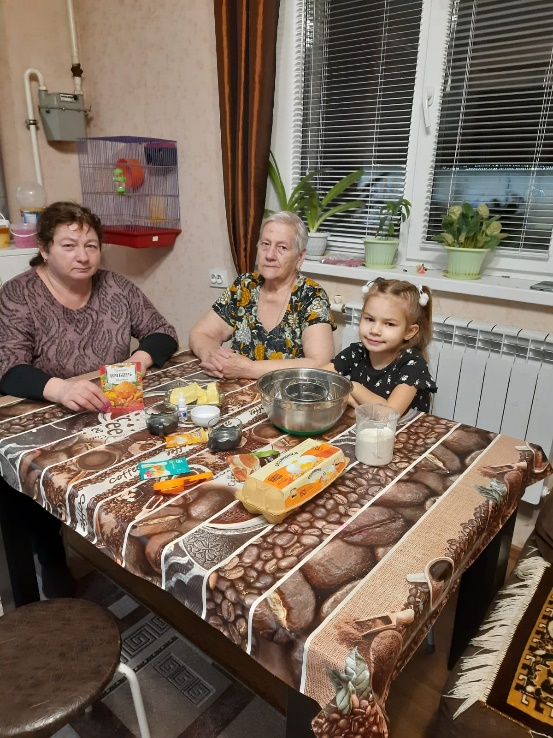 Придумываем рецепт пряника «Острогожский»
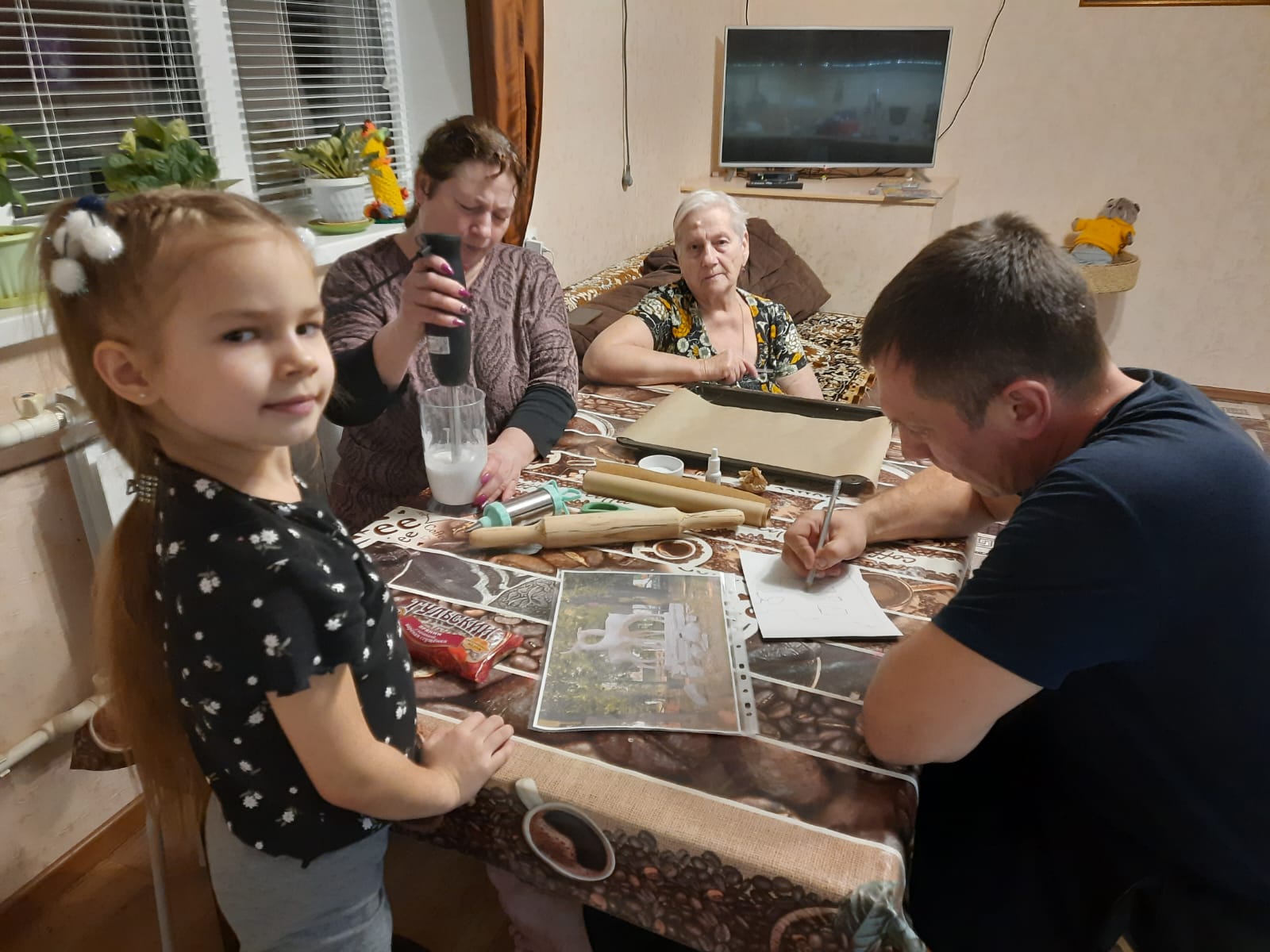 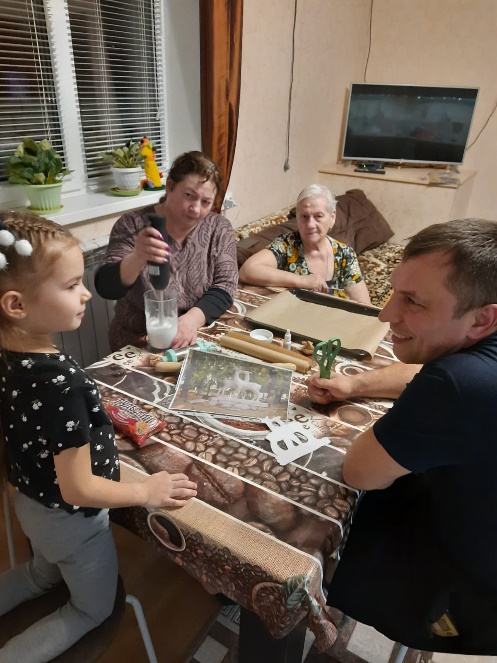 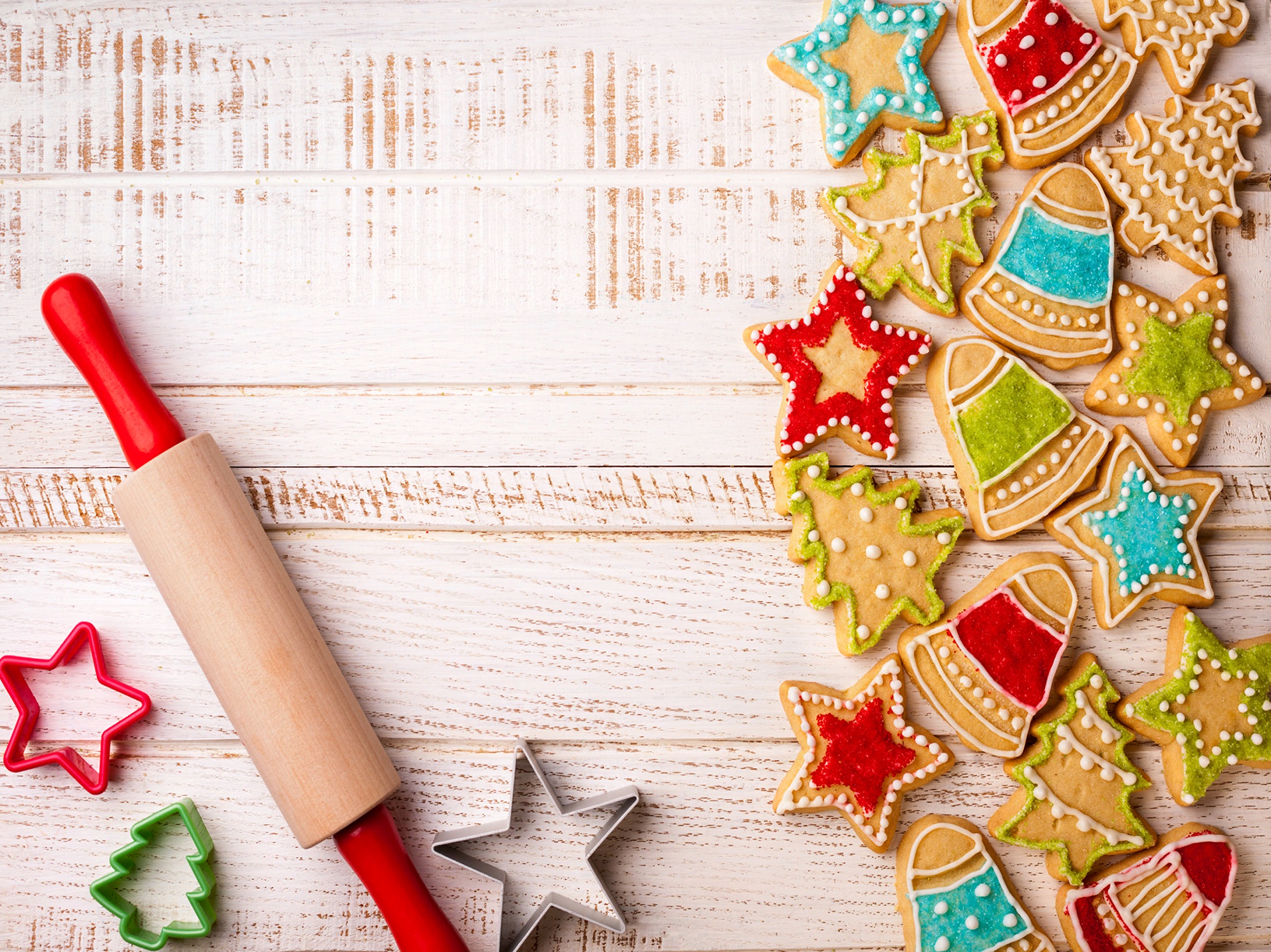 Вот такая кулинария у нас на кухне
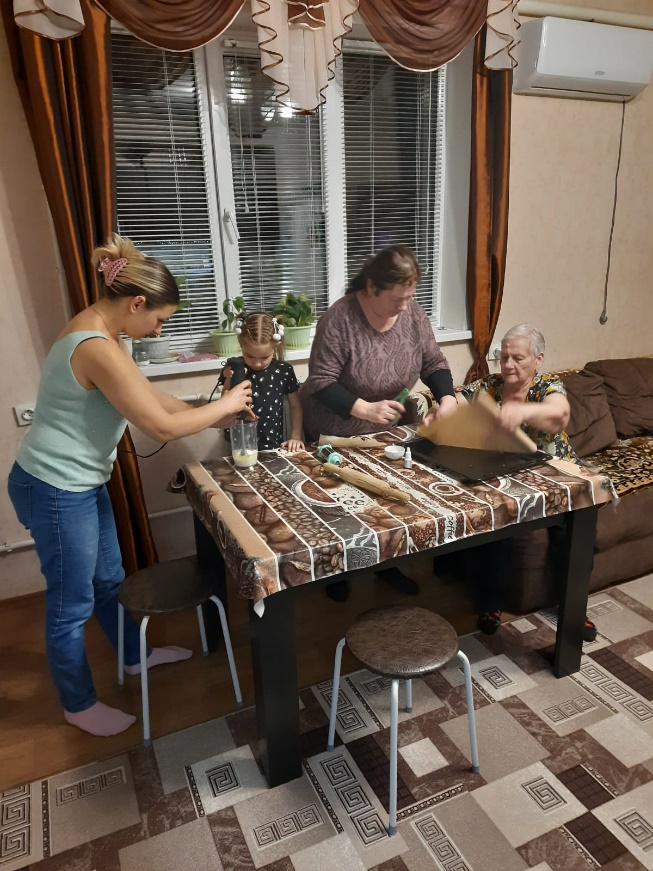 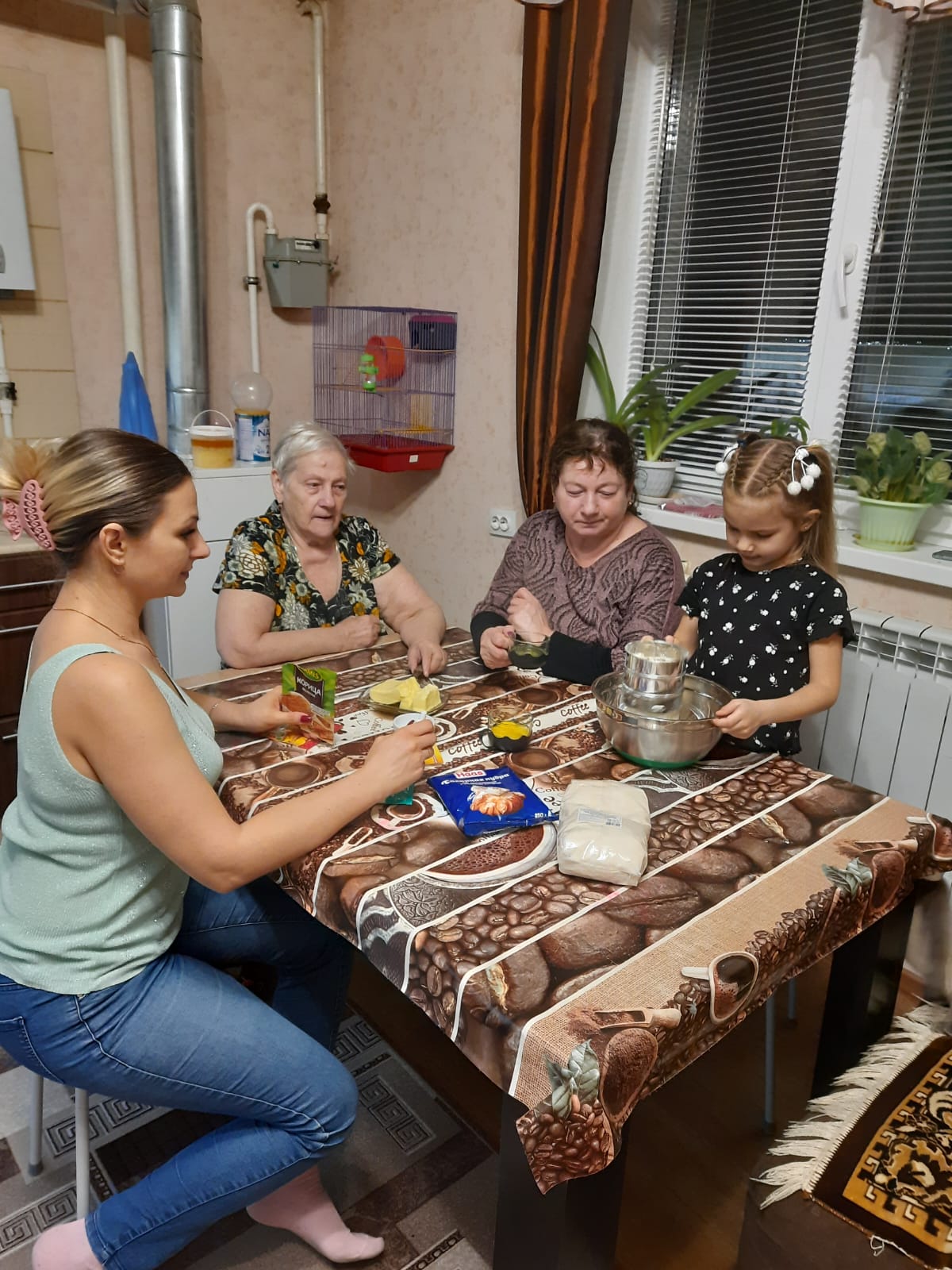 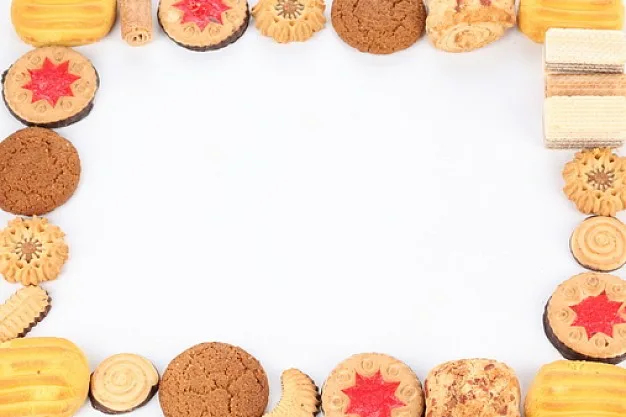 Дружим с тестом
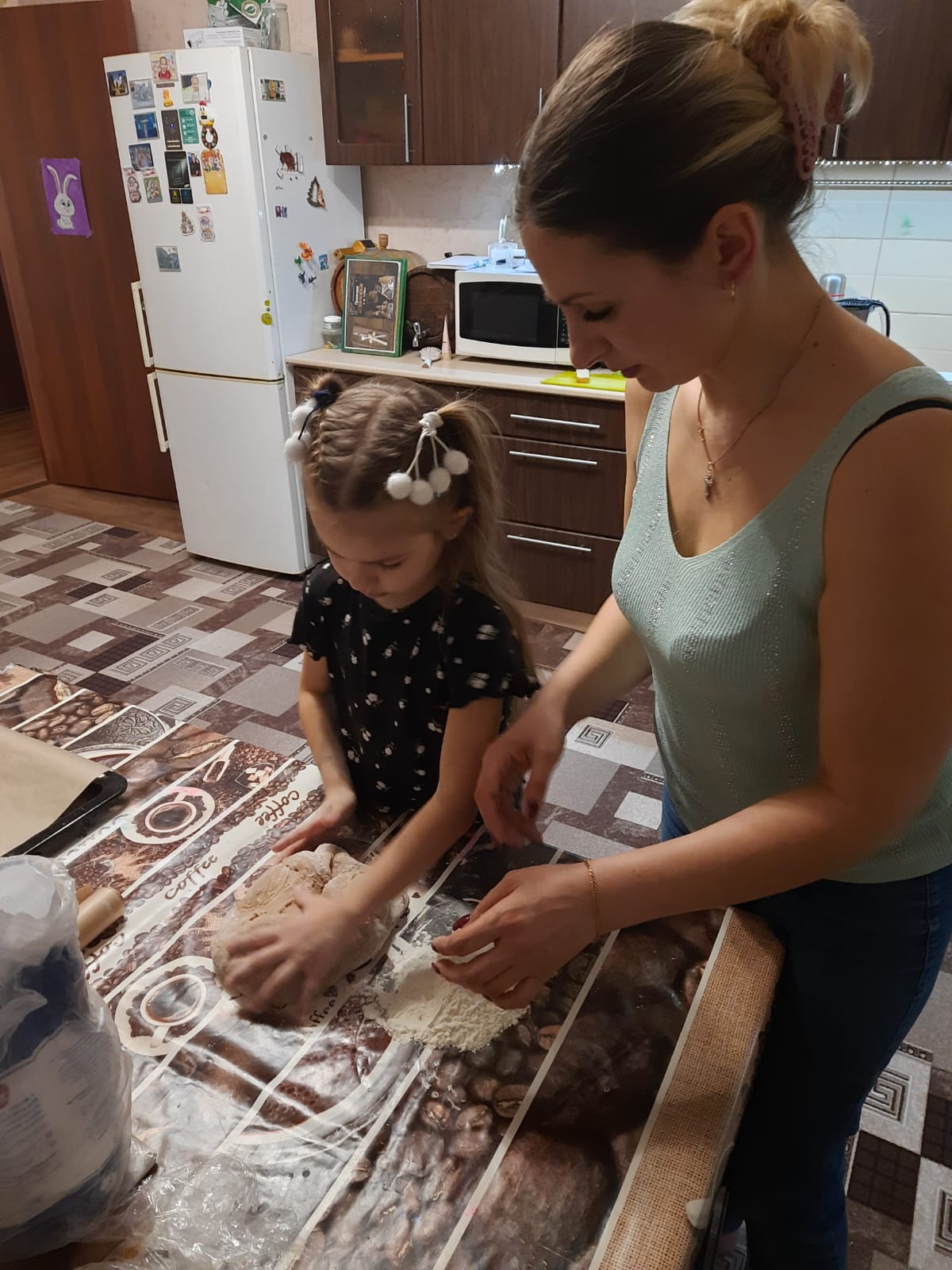 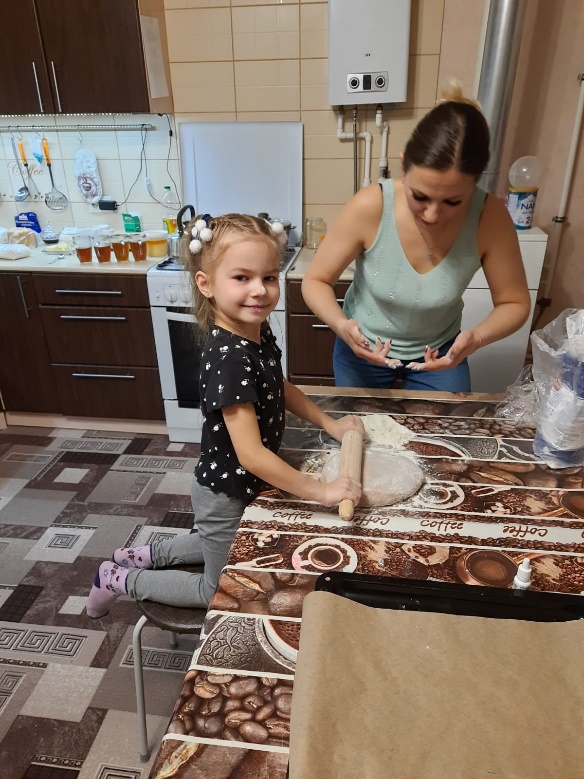 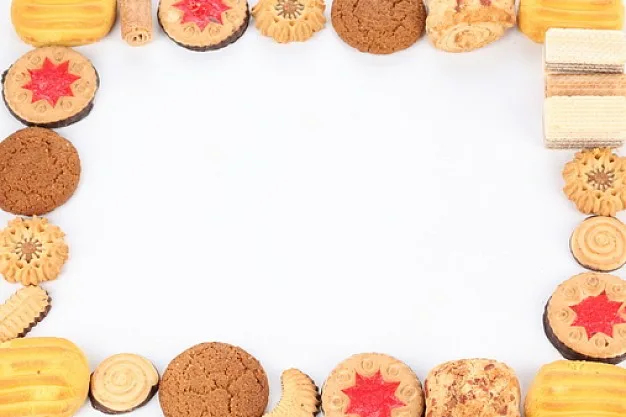 Мои  пряничные фантазии
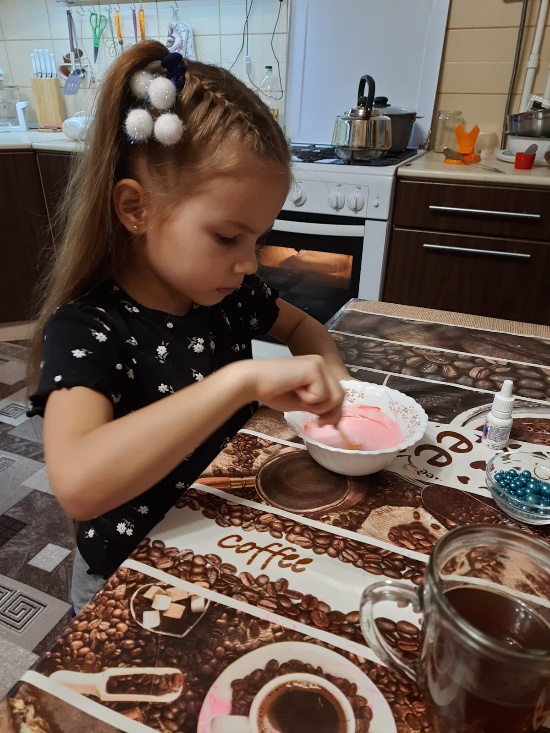 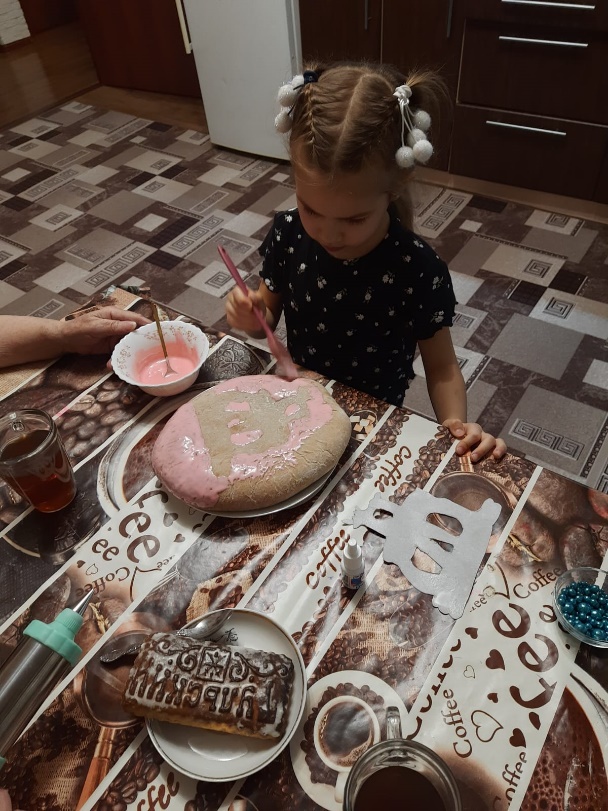 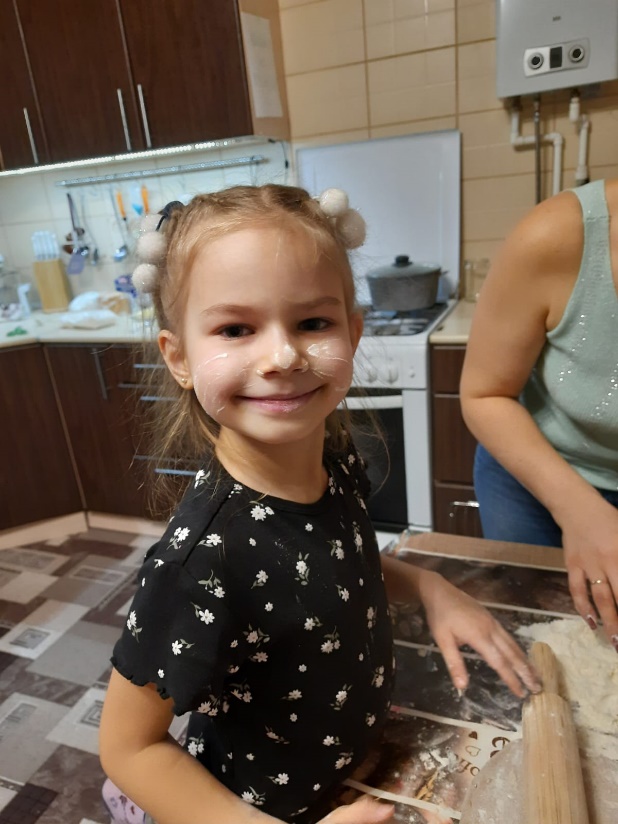 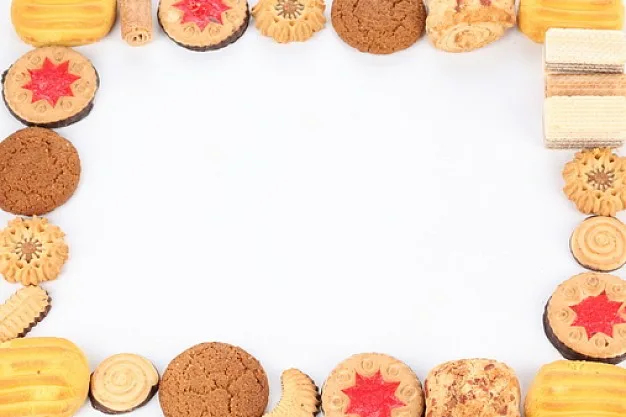 Получился пряник ароматный, Острогожский он приятный!
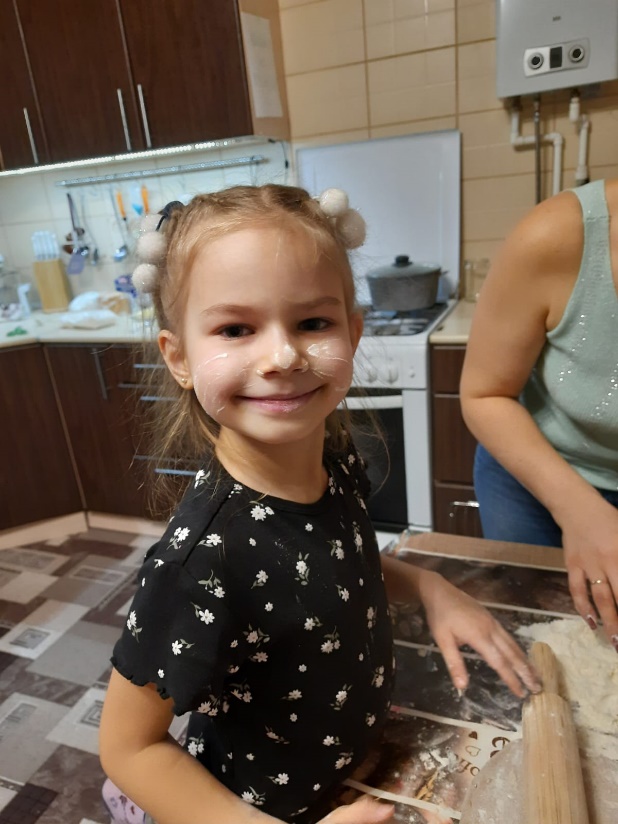 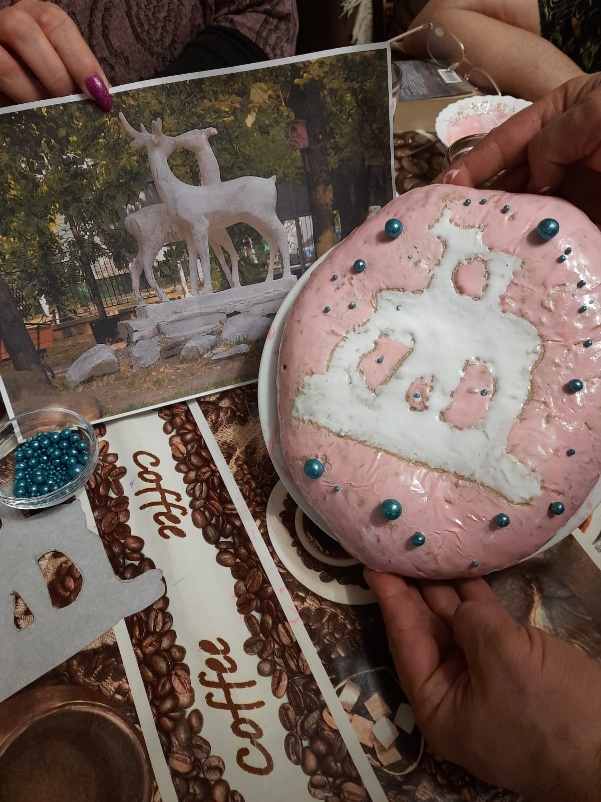 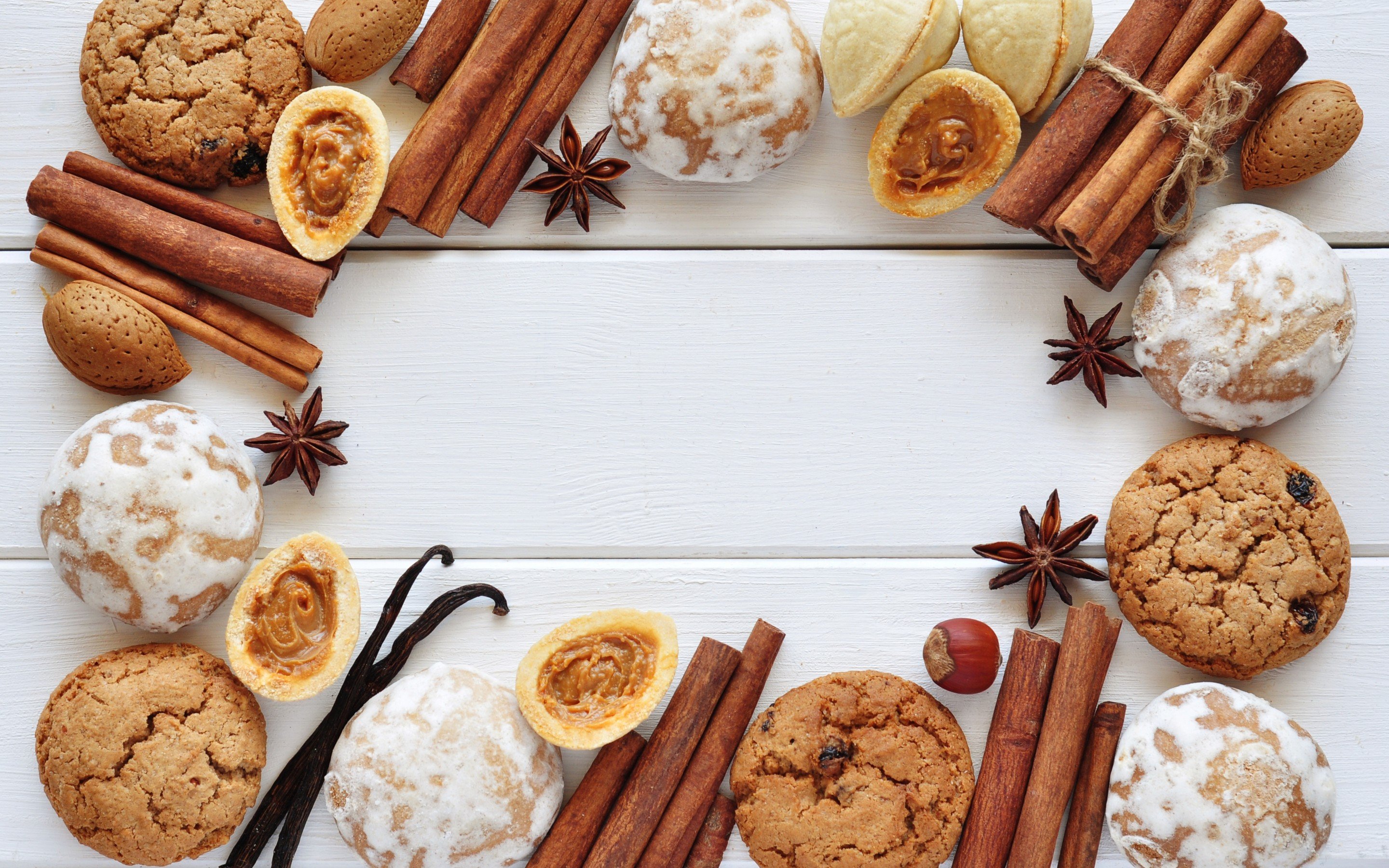 Семейное чаепитие
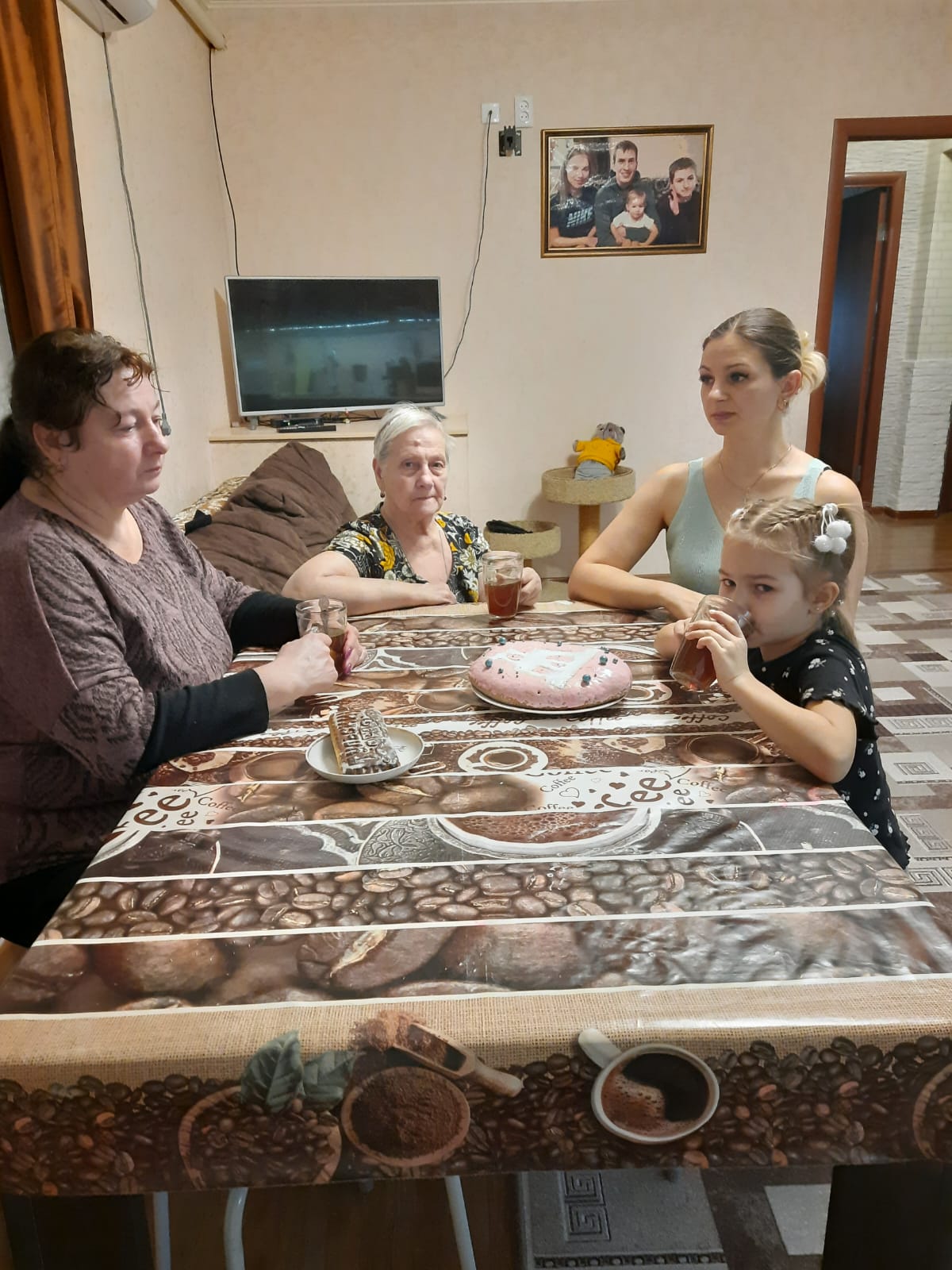 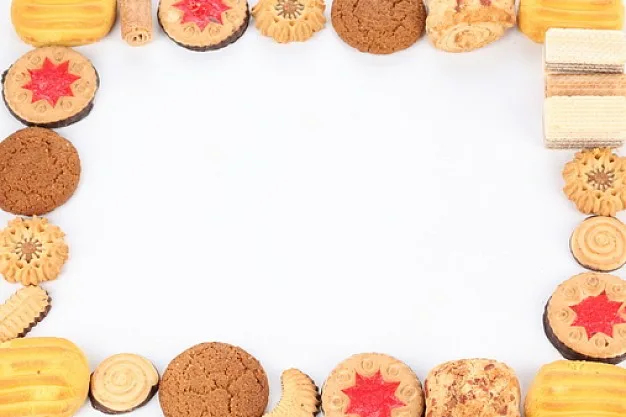 Трудимся над изготовлением  книги «Путешествие пряника во времени»с друзьями
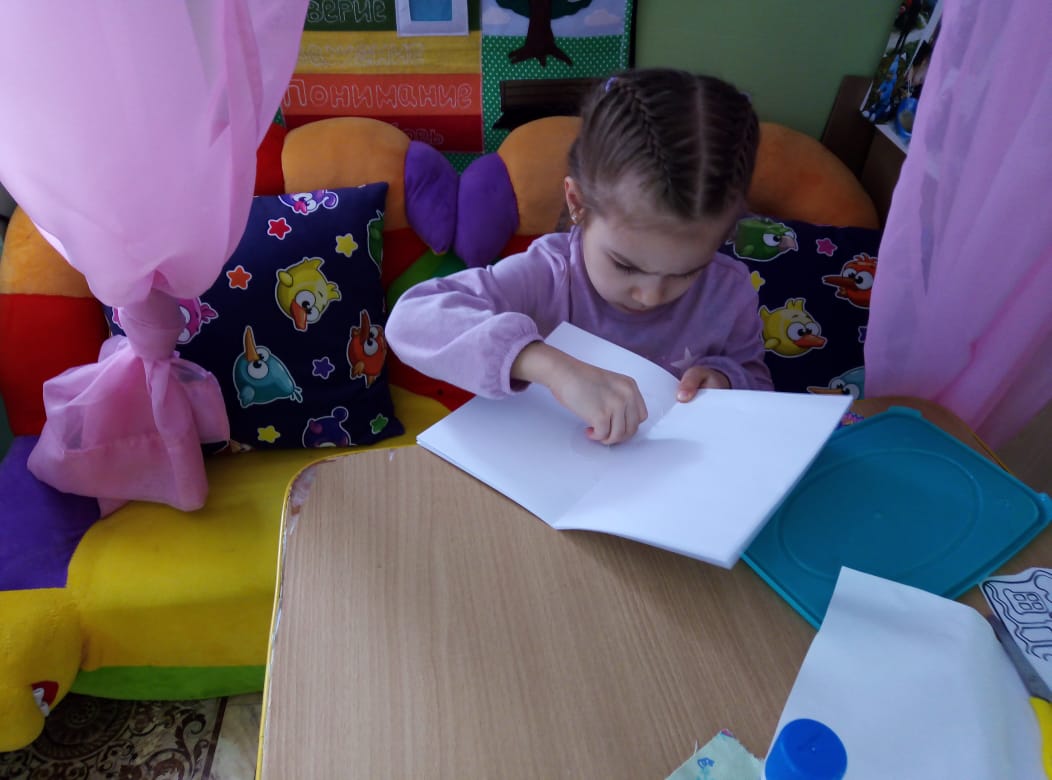 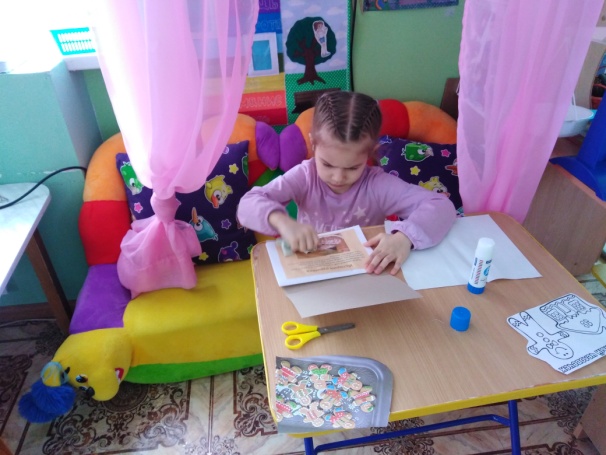 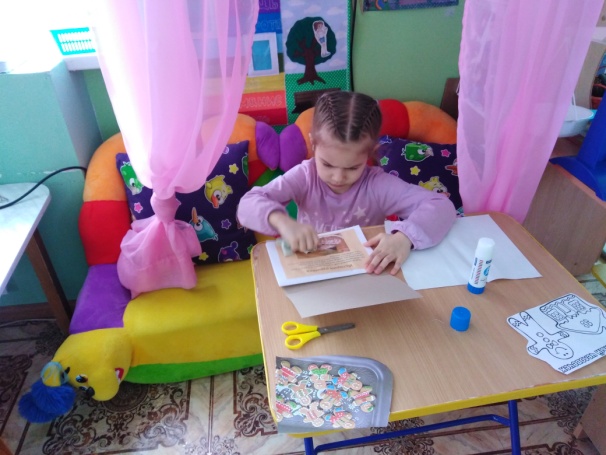 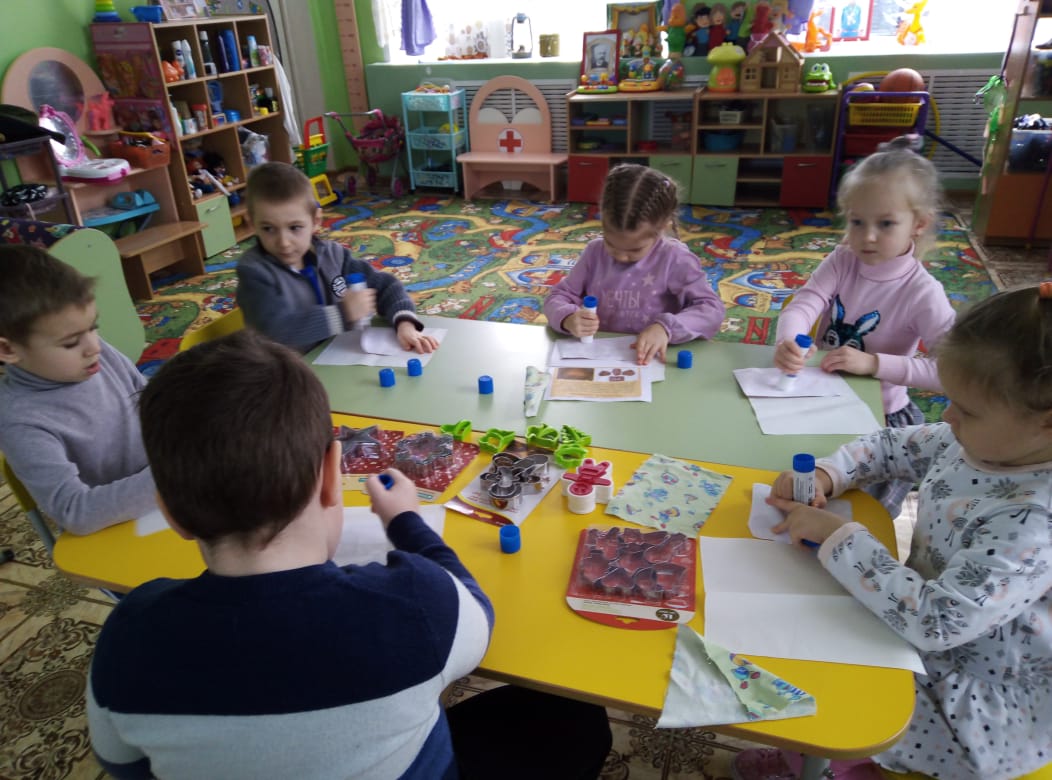 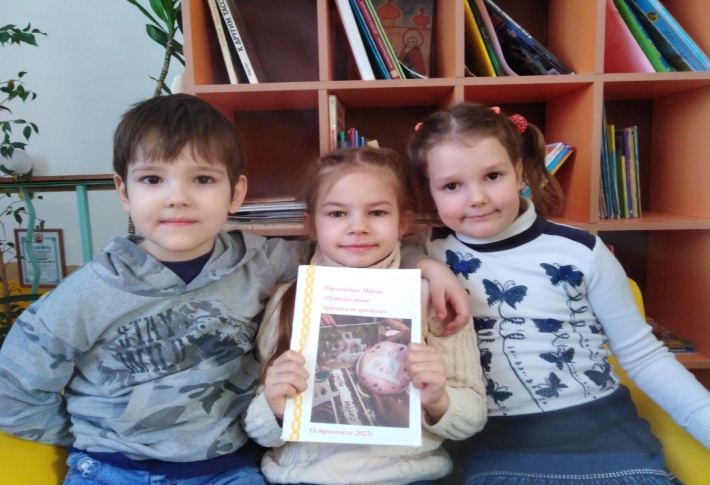 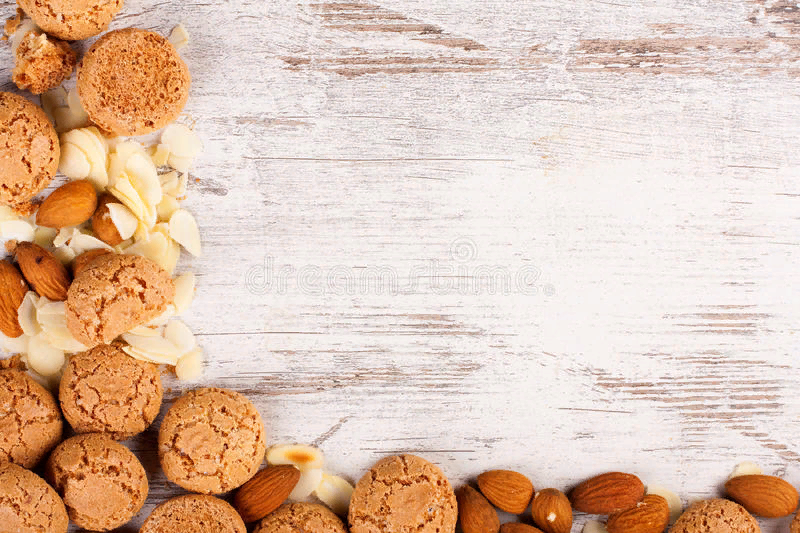 Литература
-История пряника на Руси/:https://fb.ru/article/472031/istoriya-pryanika-na-rusi
-Понедельник А.В. «Пряничные домики и не только»/Издательство :ХлебСоль,2020
-Мультфильм «Волшебная кухня»/ «Расписные пряники»,10серия
Спасибо за внимание